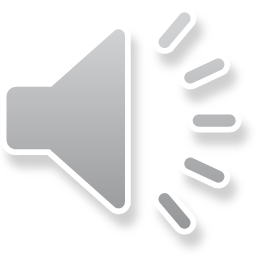 1848. március 15.
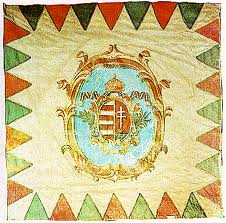 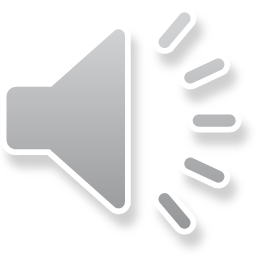 A Nemzeti dal kézirata
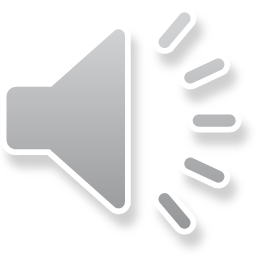 A Nemzeti dal első, nyomtatott példánya
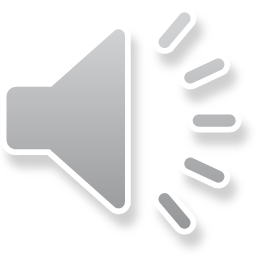 Nemzeti Múzeum
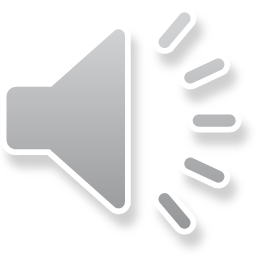 Vasvári Pál
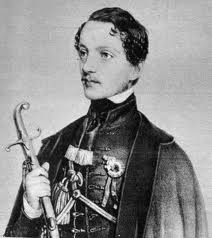 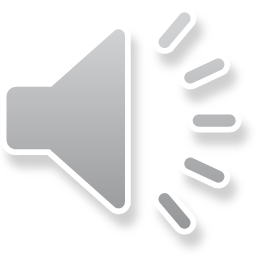 Petőfi Sándor
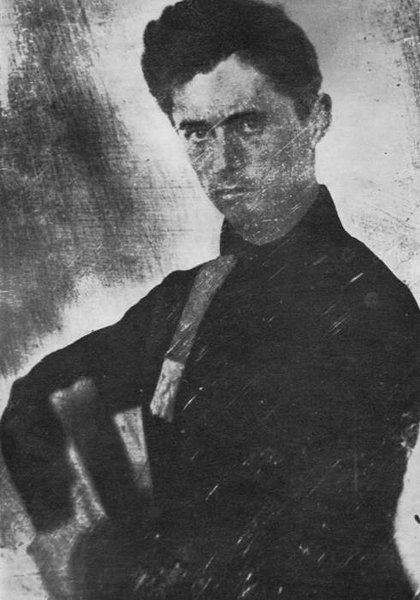 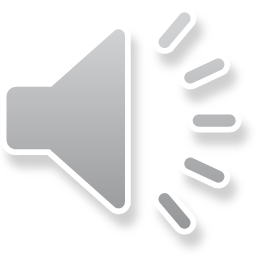 Jókai Mór
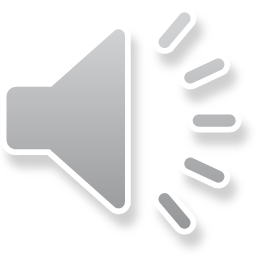 Táncsics Mihály
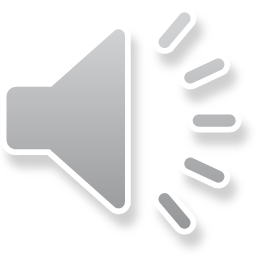 A Pilvax kávéház a forradalom napjaiban
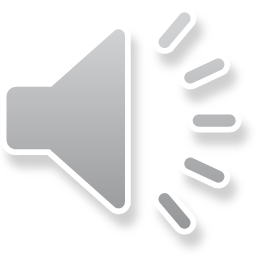 A Landerer és Heckenast nyomda előtt
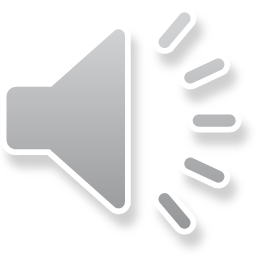 A lelkes tömeg
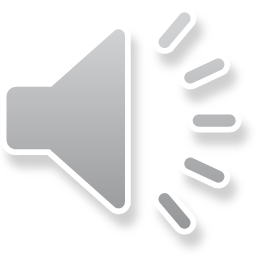 Az országgyűlés megnyitása
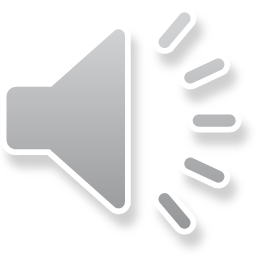 A Bánk bán
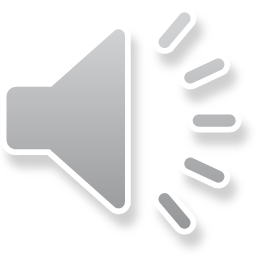 Nemzeti Múzeum
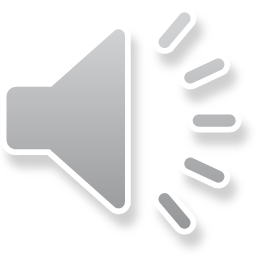 V. Ferdinánd rendelete a cenzura eltörléséről
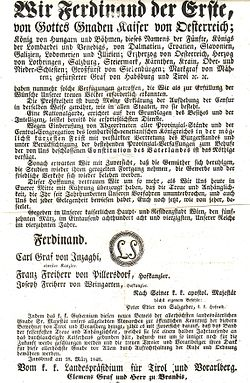 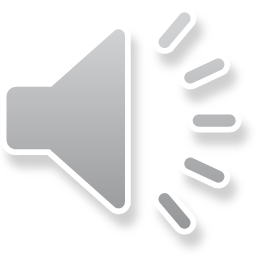 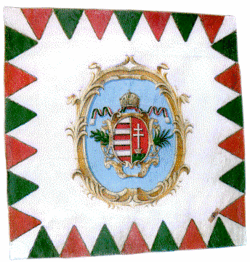 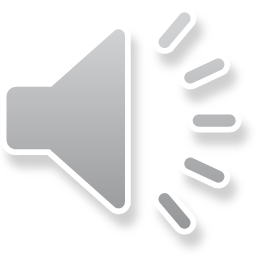 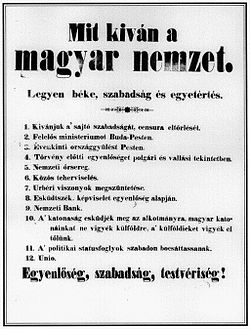 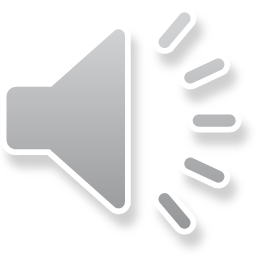